Levanger kommune
Hvem er vi?
18.03.2024
Kommunens ansatte yter tjenester fra før vugge til grav
Over 1800 ansatte er på jobb hver dag
Hjelper 20.500 innbyggere 24/7
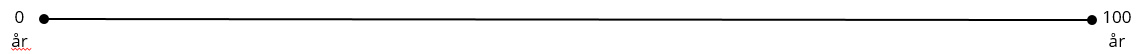 18.03.2024
18.03.2024
Slik får kommunen inntektene
18.03.2024
Kr. 2 250 000 000,-
18.03.2024
Kr. 6 150 000,-
18.03.2024
Utfordringer som vi må håndtere
Negativ netto driftsresultat i 2023: -30 mill.
Store utfordringer med å få balanse i detaljbudsjett for 2024
18.03.2024
Det politiske oppdraget
I perioden 2024-2027 skal det jobbes med et helhetlig gevinstrealiseringsprogram
Minimum 7% av brutto driftsinntekter ved utgangen av 2027.
Alle kommunens ledere og ansatte bidrar aktivt
Alle som arbeider i kommuneorganisasjonen skal ha eierskap
Levanger kommune skal følge KS sin helhetsmodell for gevinstrealisering i budsjett- og økonomiplanarbeidet
Det er viktig med tydelig og hyppig kommunikasjon til alle ansatte, tjenestemottakere og innbyggere
18.03.2024
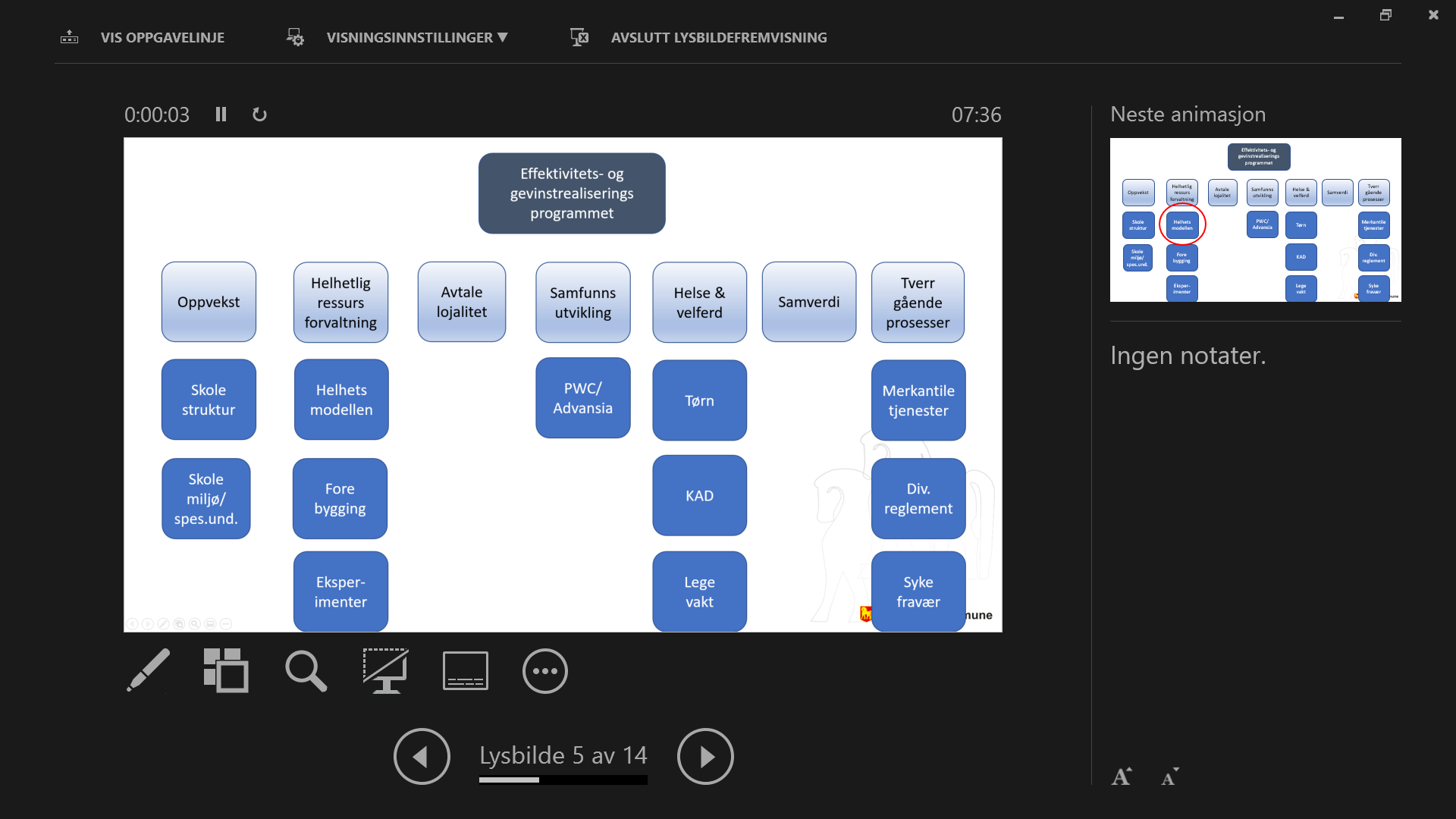 18.03.2024